SUECIA
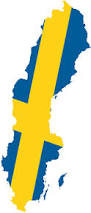 Suecia esta en el norte de Europa!
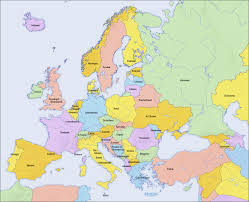 Suecia tienes 9 millones de habitantes!
Zlatan es muy famoso
En suecia hace frio!
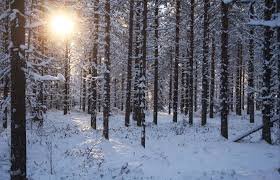 Stockholm es capitale en suecia
Kebenikajse es un grande montana!